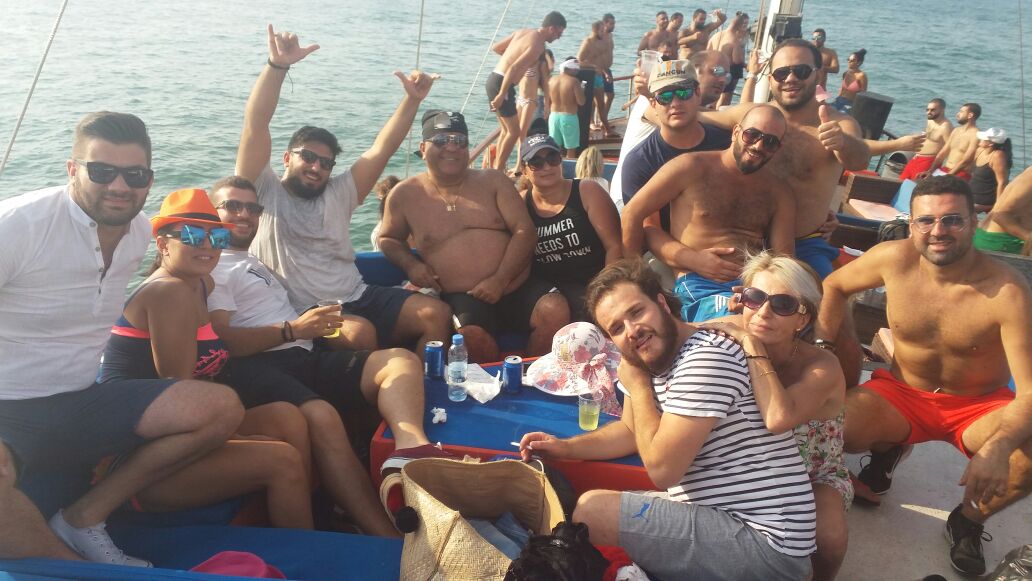 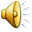 SUMMER 2017  BOAT TRIP
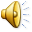